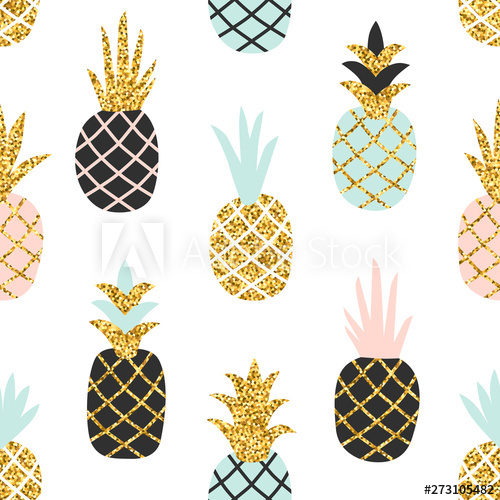 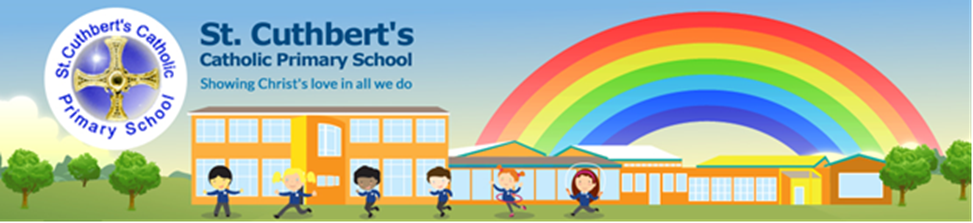 Welcome Information Year 3 2023-24
The Main Changes
Gates open at 8:30am. School day starts at 8:45am.
School day ends 3:15pm.
Children have lockers in the corridor not in the classroom.
Lunchtime is 12:15- 1pm. Children can bring a healthy snack in to eat at morning breaktime.
Afternoon break (Brain break) is optional in KS2.
Children change their own reading books and tick off the title of the book and date it.
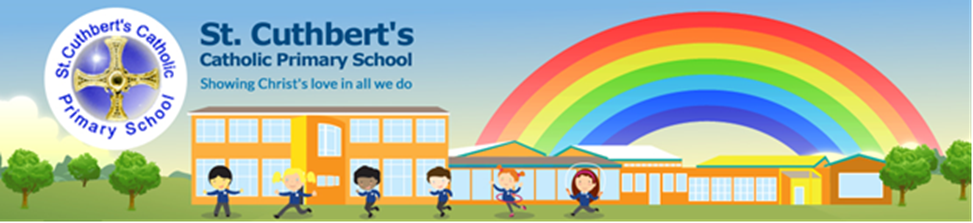 The Main Changes
Children who are having a school dinner choose their own coloured lunch band and it is their responsibility to keep it safe until it is handed in at lunch time.
Children complete an early morning task when they come into the classroom. This is usually ‘Fluent in 5’, Word Of The Day and spelling practice.
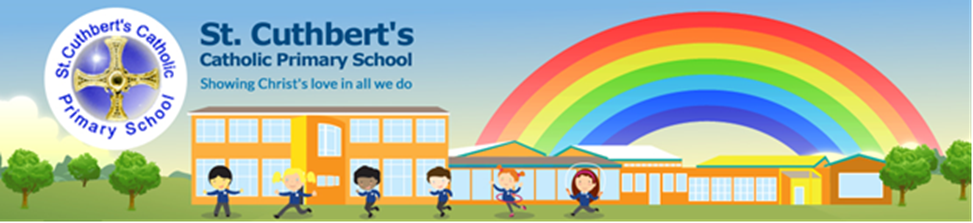 The Main Changes
P.E is on a Tuesday this half term.
We do ‘The Daily Mile.’ Shoes suitable for running are best.
French with Madame Dryden is on a Thursday and music with Mrs Geldard (Cathy) is also on a Thursday for this half term.
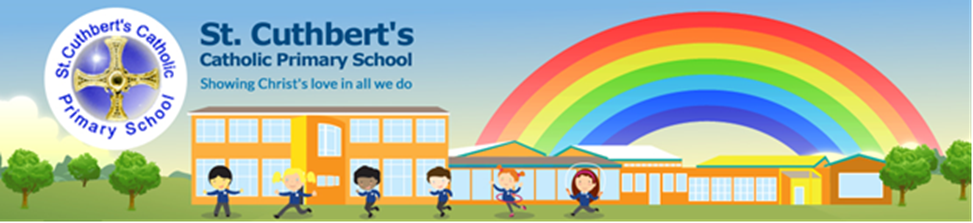 Year 3 Overview
English 
Our English work this term will focus on fiction writing linked to our class novel, ‘Oliver Twist’. Children will also be developing their spelling, grammar and punctuation skills in GPS lessons and learn more about how to respond to different texts. 
Spellings
 We will be using the ‘Spelling Shed’ scheme of work. Your child will be given new spellings to learn each week through the Spelling Shed app. Spellings are also glued into the children’s green spelling books to take home and learn. Each child has a Spelling Shed account and log in details and passwords are in reading record books. Please look out for these spellings so that you can support your child, if necessary. We will be developing the children’s understanding and application of the words they bring home in our GPS sessions in school.
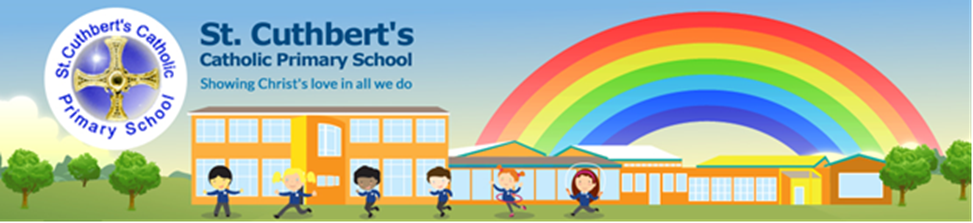 Maths
We are looking at place value, addition, subtraction, multiplication and division this term. We complete problem solving activities throughout each topic so that children can apply the maths skills they have learnt in different situations.
Times tables
We are revising the 2s, 5s and 10s tables as learned in year 2 then we will be learning the year 3 tables which are the 3s,4s and 8s. Children are expected to know related division facts too. 3x2 =6 6 divided by 2 = 3.
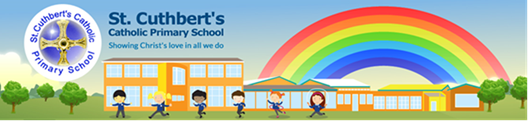 Times Table Rock Stars 
The children will continue to use this app to practise their times tables. Each child has their log in details glued into their reading record books. 
Aim for 15 minutes x2 per week. This could replace some of the time spent on online games!
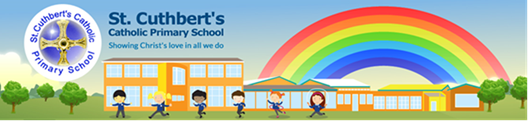 IMPORTANT POINTS
Expectations
Children are expected to attend everyday. If there are any issues with attendance please contact the office immediately. 

Behaviour 
A positive attitude to learning is important to ensure your child makes the most of learning opportunities available, this is rewarded through school systems such as ‘Greenies’ and the class cube jar rewards. 
Sanctions for repeated disruption in class are the same across KS2, including verbal and ‘Written Warnings’ if behaviour remains the same, despite repeated opportunities to change this.
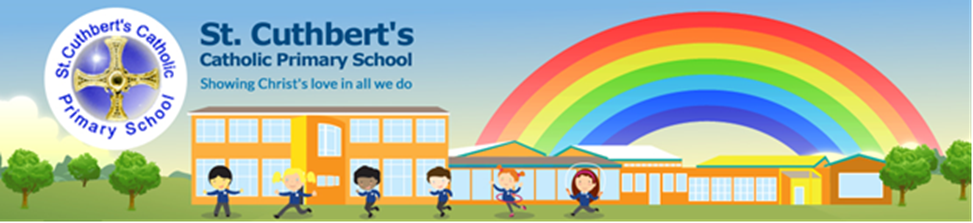 IMPORTANT POINTS
Lunch and Break Times
Year 3 and 4 will continue to use the back yard for morning, lunch and any afternoon break times. They will also continue to use their own toy trolley and equipment.  Afternoon break times are optional in KS2 and in Year 3 will take place where needed or possible. Children have a set day when they can use the climbing equipment. 
For school lunches, please give the school at least a week’s notice of any change between school dinners and packed lunch. School dinners will continue to serve a choice of hot meal options.
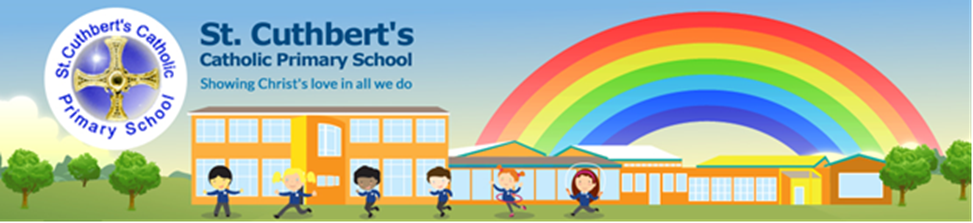 IMPORTANT POINTS
Packed Lunches 
To promote a healthy lifestyle and maintain the school’s Healthy Schools Accreditation, we would love to see children’s packed lunches being as healthy as they can be! 
We would ask that fizzy drinks, energy drinks, sweets, chocolate and cakes are excluded from lunch boxes where possible.
We would also like to remind parents that due to allergies, nut products are not allowed to be brought into school. There are many ideas on the school website regarding healthy packed lunch if anyone needs inspiration!
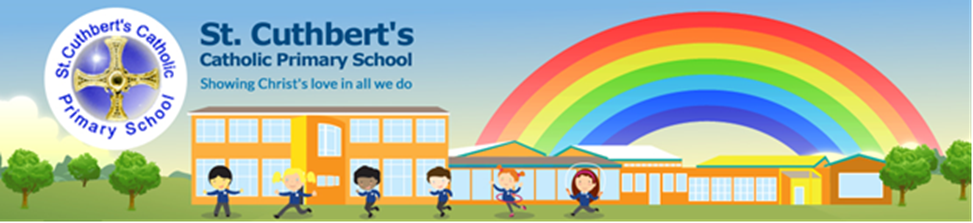 IMPORTANT POINTS
Homework will include weekly reading, spellings and tables.
Reading: Each week your child will bring home two books to read, please share them with your child and use the question help sheet on our website to help develop their understanding. Please write at least one comment per week in your child’s reading record so that we can monitor who is being heard to read at home. Children may write a comment too.
Reading: Reading Eggs and Reading Eggspress are excellent resources for comprehension and a great resource to develop confident and fluent readers.
Times Tables: Each week children will be given a times tables focus for a test on Wednesday. These will be set and can be practised using the Garage setting on Times Tables Rock Stars.
Spellings: Each week children will be given spellings, set on Spelling Shed. They will have a paper copy too. Spelling tests are on a Tuesday.
If you have any issues please email year3@stcuthbertsk.org
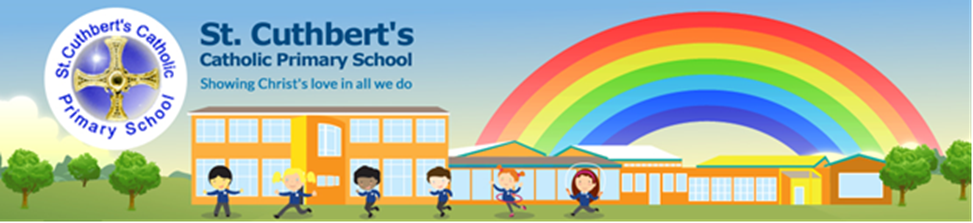 IMPORTANT POINTS
Assessment
We use ‘Assertive Mentoring’ in Maths (used in year 2). Children may call it the ‘the skills check.’– It’s a Maths scheme to support teaching and learning. Children do weekly and termly tests. These focus on a range of points from the Year 3 curriculum and your child will not know everything at the beginning of the Year. The idea is that children’s scores should improve each week. In year 3 we use a prompt sheet to support answering the questions then after completing the first set of tests, we ask the children to try the tests without the prompts. 
Water
All children need a water bottle filled with water at home. Toilet breaks- we ask that you discuss this with your child and mention that they should be going at designated break times and avoid leaving the classroom during learning. 
Healthy Snacks
Children may bring a healthy snack to school to eat at breaktime.
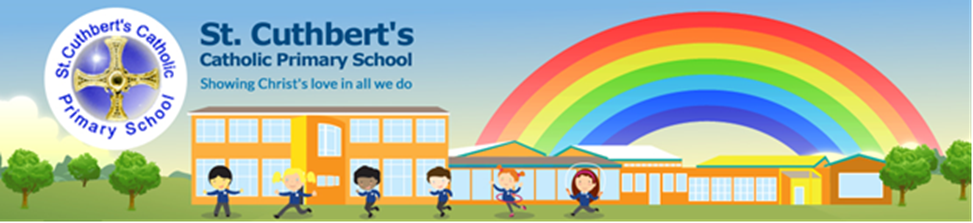 IMPORTANT POINTS
Interventions
Additional support for all pupils will be available. This may be reading practice, guided reading, group work, working with the teacher or TA for tables, spellings, redrafting a piece of writing or to focus on basic skills in Maths and English. 
Independence
We promote independence and being responsible in Y3, to help promote self awareness and confidence and prepare for future year groups. Please promote this at home too, this will help your child evolve and give them an increased sense of confidence and ownership. Things like being able to tie their own shoelaces and use a dictionary will help lots!
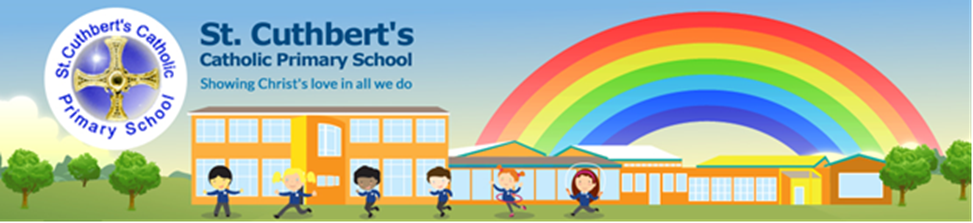 IMPORTANT POINTS
School Uniform
Uniform must be worn each day except PE or ‘charity’ days. Please ensure your child wears black shoes or trainers and a separate pair of trainers for PE. 

PE Kit remains:
-Plain, non branded, black/navy joggers and shorts. 
-White polo top/T shirt
-Plain black trainers
Our PE session is on  Tuesday

Please note, large bows, extreme haircuts are not permitted in school. Avoid wearing jewellery on PE days and only wear stud earrings in school. If you are in any doubt, please see the school uniform policy online.
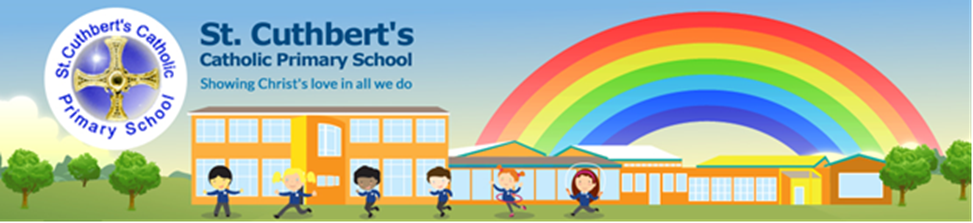 School Facebook/Twitter
Social media is a ‘snapshot’ of life in school and will be updated regularly but it is not a record of each individual child(ren).
Photo consent - please ensure we have up to date photo consent for your child.

Medicines
Please make sure an adult takes any medicine or inhalers to the school office. You may be asked to fill in a form if the medicine is new to update school’s records.
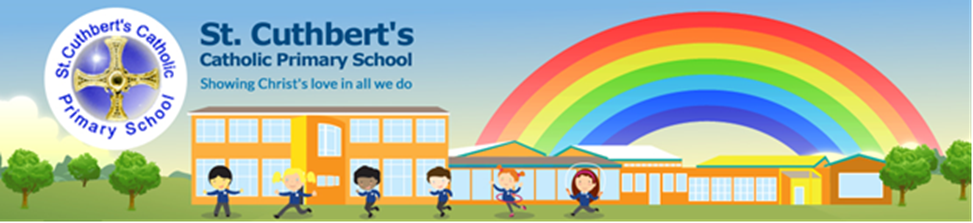 Any questions?

year3@stcuthbertsk.org
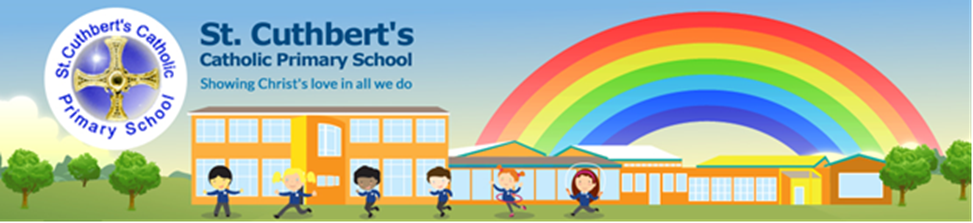